Оформление материалов публикаций
Материалы объемом до 4 полных страниц принимаются в электронном виде до 25 марта 2015 г.
Редактор Мicrosoft Word для Windows, шрифт Times New Roman, 12, через 1 интервал, поля: верхнее и нижнее – 2 см, левое – 3 см, правое – 1 см. Размер абзацного отступа – 1 см. Текст статьи строчными буквами, без переносов, выравнивание по ширине строки. В начале тезисов указывается название работы, со следующей строки – автор(ы): (фамилия, инициалы), затем – учреждение, e-mail. Далее после пустой строки дублируется название статьи, автор(ы) и  аннотация до 5–7 строк  на английском языке (если основной текст на русском/белорусском) или русском языке (если основной текст на английском). Через абзац начинается текст статьи. Таблицы следует формировать в тексте статьи. Рисунки присылать отдельным файлом в JPG.
АНКЕТА
на участие в IX Международной конференции 
«Проблемы лесной фитопатологии  и микологии»
 (срок подачи заявок до 25 марта 2015 г.)

Фамилия _________________________________________
Имя _____________________________________________
Отчество _________________________________________
Место работы (полное название организации, отдела) ______________
Должность _______________________________________
Ученая степень, звание _____________________________
Почтовый адрес ___________________________________
Телефон __________________________________________
Факс _____________________________________________
E-mail ____________________________________________
Название доклада __________________________________
Авторы ___________________________________________
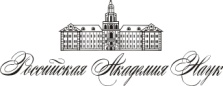 ФЕДЕРАЛЬНОЕ ГОСУДАРСТВЕННОЕ
БЮДЖЕТНОЕ УЧРЕЖДЕНИЕ НАУКИ
ИНСТИТУТ
ЛЕОВЕДЕНИЯ
РОССИЙСКОЙ АКАДЕМИИ НАУК
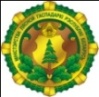 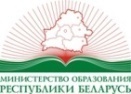 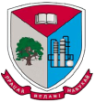 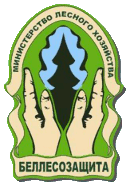 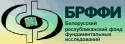 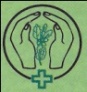 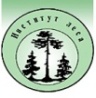 IX Международная конференция 
«ПРОБЛЕМЫ ЛЕСНОЙ ФИТОПАТОЛОГИИ И МИКОЛОГИИ»
посвященная 90-летию со дня рождения профессора Н.И. Фёдорова
Желаемая форма участия: 
       устный доклад 
       стендовый доклад 
       только публикация 
 
Экскурсии:
       Минск вечерний 
       Несвиж – столица некоронованных королей
       Научные объекты профессора Фёдорова Н.И.        в Негорельском учебно-опытном лесхозе
Образец оформления
 
СТРУКТУРА И ФУНКЦИИ ГРИБНЫХ СООБЩЕСТВ
Иванов И.И.1, Петров П.П.2
1Институт лесоведения РАН, e-mail;    2Институт леса КарНЦ РАН, e-mail
 
STRUCTURE AND FUNCTIONS OF FUNGAL COMMUNITIES
Ivanov I.I. 1, Petrov P.P.2
Short annotation (5–7 lines).
 
Текст на русском языке.
Оргкомитет будет признателен за информирование о конференции Ваших коллег!
Контактные лица:
Стороженко Владимир Григорьевич 
(тел. +79852004935, lesoved@mail.ru)
Звягинцев Вячеслав Борисович 
(тел. +375 29 199 67 45, mycolog@tut.by)
Волченкова Галина Александровна
(тел. +375 29 335 90 96, volga_86@inbox.ru)
Тел. +375 17 327 57 13
Факс +375 17 327 62 17
Минск – Москва – Петрозаводск
19 – 24 октября 2015 г.
Убедительная просьба к авторам тщательно редактировать текст, рисунки и таблицы статей, так как при формировании сборника материалов будет сохраняться авторская редакция!
https://www.belstu.by/conferencesandexhibitions.html
problems@belstu.by
Уважаемые коллеги!
Приглашаем вас принять участие в IХ Международной конференции «Проблемы лесной фитопатологии и микологии», посвященной 90-летию со дня рождения профессора Н.И. Фёдорова, которая будет проводиться в Минске на базе Белорусского государственного технологического университета.
ОРГАНИЗАЦИОННЫЙ КОМИТЕТ
Председатель Конференции:  Жарский И.М., профессор, ректор БГТУ.
Сопредседатели: 
Амельянович М.М., министр лесного хозяйства Республики Беларусь;
Дормешкин О.Б., д.т.н., проректор по научной работе БГТУ; 
Стороженко В.Г., д.б.н., Институт лесоведения РАН, с. Успенское  Московской обл.; 
Звягинцев В.Б., к.б.н., Белорусский государственный технологический университет, г. Минск.
 Члены оргкомитета:
Арефьев С.П., д.б.н. Институт проблем освоения Севера СО РАН, г. Тюмень; 
Баранов О.Ю., к.б.н. Институт леса НАН Беларуси, г. Гомель; 
Бондарцева М.А., д.б.н., Ботанический институт
им. В.Л. Комарова, г. Санкт-Петербург; 
Гапиенко О.С., к.б.н., Институт экспериментальной ботаники НАН Беларуси, г. Минск;
Гарибова Л.В., д.б.н., Московский государственный университет им. М.В. Ломоносова, г. Москва; 
Дудка И.А., д.б.н, Институт ботаники им. Н.Г. Холодного НАН Украины, г. Киев; 
Мухин В.А., д.б.н., Институт экологии растений и животных УрО РАН, г. Екатеринбург; 
Павлов И.Н., д.б.н., Институт леса им. В.Н. Сукачёва Сибирского отделения РАН, г. Красноярск; 
Переведенцева Л.Г., д.б.н., Пермский государственный университет, г. Пермь;
Поликсенова В.Д., к.с.-х.н., Белорусский государственный университет, г. Минск;
Сафонов М.А., д.б.н., Оренбургский государственный университет, г. Оренбург; 
Соловьёв В.А., д.б.н., Санкт-Петербургский государственный лесотехнический университет, 
г. Санкт-Петербург;
Шорохова Е.В., к.б.н., Финский НИИ лесного хозяйства, г. Хельсинки;
Hüseyin E., Dr. of Biological Sciences, Professor, Ahi Evran University, Turkey.
Секретариат:
Руоколайнен А.В., к.б.н., Карельский научный центр РАН, г. Петрозаводск; 
Волченкова Г.А., Белорусский государственный технологический университет, г. Минск.
Обсуждаемые проблемы
1. Таксономия, биология и экология видов и комплексов грибов.
2. Структура и функции грибной биоты лесных экосистем.
3. Антропогенное влияние на разнообразие, свойства и структуру грибной биоты лесов.
4. Участие грибов в процессах деструкции и формирования структур лесных сообществ.
5. Эпифитотии и инвазии патогенных грибов и пути ограничения их вредоносности.
6. Защита древесины от микодеструкции.
7. Пищевые и лекарственные грибные ресурсы леса.
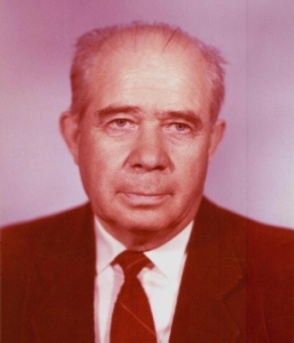 ЯЗЫКИ КОНФЕРЕНЦИИ
Белорусский, русский и английский.
ВАЖНЫЕ ДАТЫ
25 марта 2015 г. – окончание приема материалов и заявок на участие в конференции (заявки и материалы принимаются по адресу problems@belstu.by).
31 августа 2015 г. – окончание приема заявок на бронирование гостиницы и оплаты оргвзноса за заочное участие. 
15 сентября 2015 г. – рассылка программы конференции.
Николай Ильич Фёдоров – доктор биологических наук, профессор, известный белорусский учёный в области лесной фитопатологии, микологии, защиты леса, древесиноведения и лесного товароведения. С 1947 г. и до последних дней его жизнь была тесно связана с БГТУ и белорусским лесом.
За период своей научной деятельности Фёдоров Н.И. опубликовал 8 монографий и более 400 других научных работ, многие из которых стали классическими и являются образцами научного произведения. Н.И. Фёдоров является одним из авторов «Инструкции по борьбе с корневой губкой сосны, ели и пихты в лесах СССР» (1979 г.), которая широко применялась на территории СНГ до начала XXI века. Результаты исследований, проведённых профессором Фёдоровым и его учениками на территории Беларуси, обобщены в монографии «Корневые гнили хвойных пород», изданной в 1984 году. Под руководством Николая Ильича проведены три международные научные конференции, посвящённые проблемам защиты леса. Профессор Н.И. Фёдоров является одним из авторов фундаментальной монографии, в которой собран и проанализирован мировой опыт изучения проблемы корневой губки – Heterobasidion annosum: biology, ecology, impact and control (1998 г). Н.И. Фёдоров являлся членом рабочей группы IUFRO по корневым гнилям древесных пород. Трудовая деятельность Николая Ильича неоднократно отмечалась высокими правительственными наградами.
Значительное внимание Н.И. Фёдоров уделял педагогической работе. Он подготовил 25 кандидатов и 2 доктора наук, создал в БГТУ научную школу лесной фитопатологии, проводил большую работу по написанию учебников и учебных пособий. 
Он постоянно проявлял заботу о своих учениках, был человеком требовательным, трудолюбивым, способствовал повышению научного уровня своих коллег, аспирантов и студентов, ценил и поддерживал порядочность, доброту и гражданскую активность в людях.
ОРГАНИЗАЦИОННЫЙ ВЗНОС
Участие в конференции предусматривает организационный взнос (оплачивается при регистрации), который ориентировочно составляет 50 евро (700 тыс. белорусских рублей), для студентов и аспирантов – 25 евро (350 тыс. белорусских рублей).
Организационный взнос включает в себя стоимость расходов по организации мероприятия, издания материалов конференции, экскурсионное обслуживание, торжественного ужина. 
При заочном участии оргвзнос составит ориентировочно 10 евро (140 тыс. белорусских рублей), что включает частично расходы на издание и пересылку сборника материалов конференции (оплачивается до 31 августа 2015 г.).